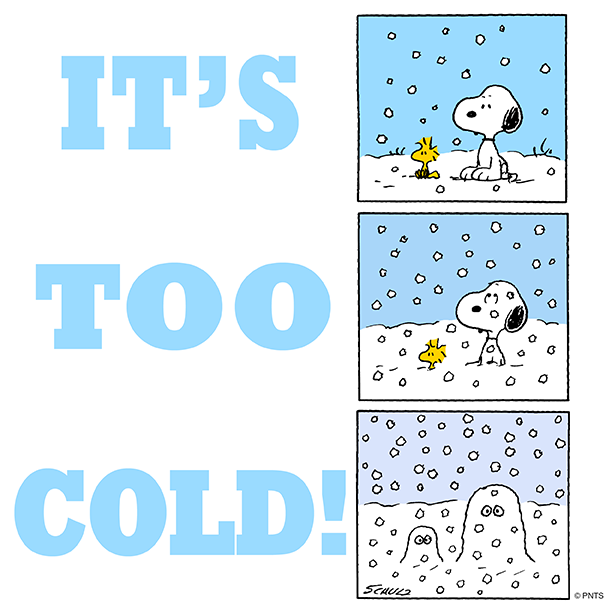 ULT FreezersWhy -70°C isn’t as scary as it seems…
Jessica Forsyth
Research Technician
Jessica.Forsyth@manchester.ac.uk
Energy consumption
Operating a ULT freezer at -70 consumes 28% less energy than those run at -80.
At colder temperatures, freezer compressor efficiency is reduced exponentially so operating freezers at suitable warmer temperatures (like at 70) could increase operational lifespan whilst reducing costs and heat output.
Farley et al. (2015) An investigation of ULT freezer energy and temperature dynamics.
How much does the temperature increase when the door is open?
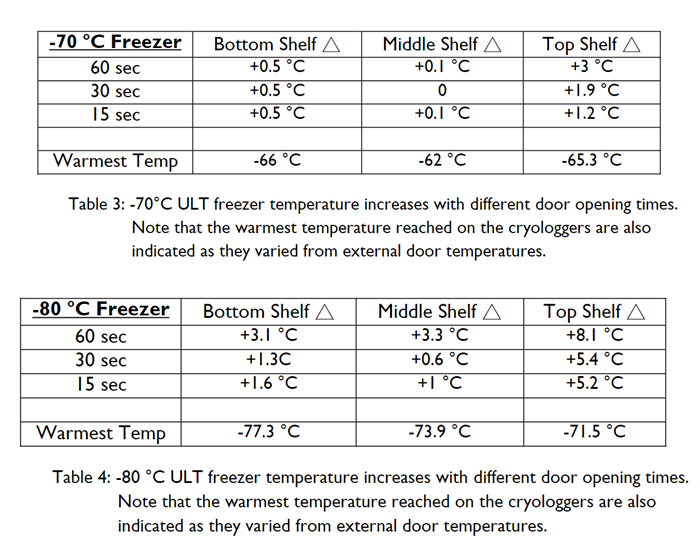 The longer the door is open, the more significant the temperature change that samples are exposed too, particularly if unprotected by boxes/racking.
Colder operating temperatures lead to greater temperature variation when freezer doors are open. For example, -80 showed increases in temperature as high as 5-8 degrees.
Top-shelves experience greater temperature variation
Farley et al. (2015) An investigation of ULT freezer energy and temperature dynamics.
[Speaker Notes: Colder operating temperatures lead to greater temperature variation when freezer doors are open - this is likely because colder temperatures lead to stronger mixing with ambient air resulting in greater temperatures changes.]
How quickly does the temperature rise if the power is cut?
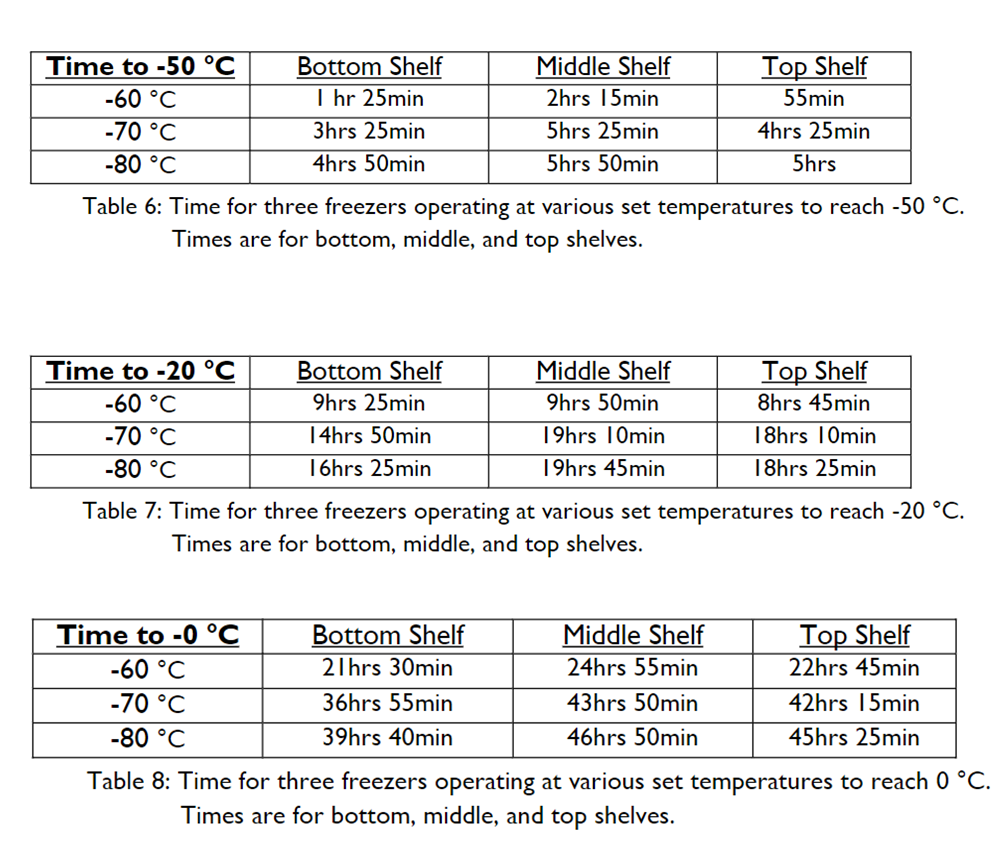 Colder freezers take longer to warm up but not by much.
Took -70 and -80 around 3-5 hours to warm to 50.
Took -70 41 hours to reach 0 and -80 44 hours.
Racking can significantly improve temperature stability in the event of a power cut. Can provide an approximate 1-4 extra hours of reaction time. 
If warm up time in the event of a power failure is a concern, racking, alarm systems and response methods should be assessed as opposed to relying on colder storage temperatures.
Farley et al. (2015) An investigation of ULT freezer energy and temperature dynamics.
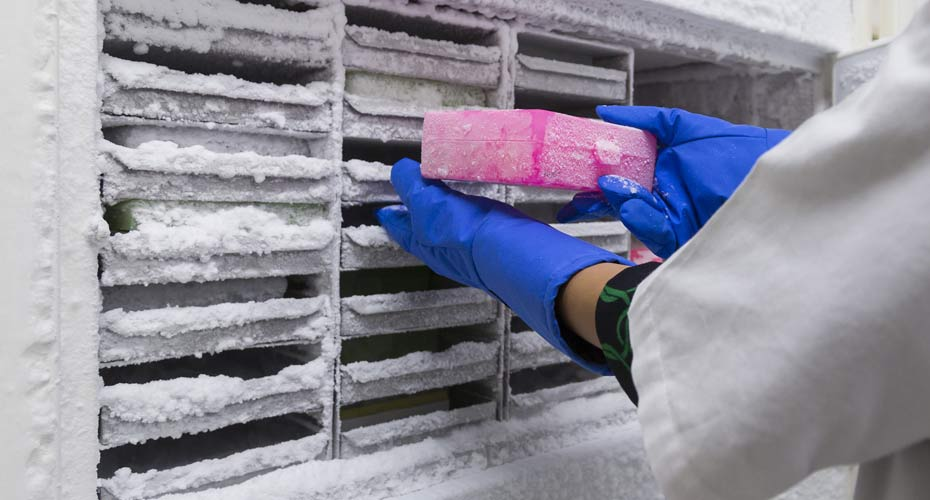 Is it safe for samples?
In the majority of cases, the answer is YES!
AstraZeneca, Genentech, the CDC, Imperial College London and Marie Curie in Paris are just a few of hundreds of places where at least some, if not all, ULT freezers are now set to -70. The Salford Biorepository facility working with MHRA and HTA standards switched their 12 ULTs to -75C more than 10 years ago. 
Unless you have specific evidence that your samples need to be stored at -80, you should be storing them at -70 (fifteen years ago all ultra-low freezers were set to -65C or -70C)
You can find a list of samples successfully stored at -70 at the link below;
https://docs.google.com/spreadsheets/d/13UvBeoXAhwSHshSYoUDHwcxWiW7qYLnUb-eLwxJbCYs/edit#gid=0
You can also find publications providing evidence for the safe storage of a range of samples here;
https://www.mygreenlab.org/-70-is-the-new--80.html
Overall benefits
Way to make your ULT more sustainable (reduced greenhouse gasses)
 
A freezer running at higher temperatures doesn’t have to work as hard and thus lasts longer and is less likely to break down!

Less heat generated in the laboratories/corridors where freezers are stored meaning temperature of lab is more stable or one can reduce the energy spent on air conditioning in freezer farms.
Freezer tips…it’s not all about chilling up
How to clean freezer filter
Can be done using a vacuum (available to collect from Steve Fawkes office behind reception) or simply remove and rinse with water (choosing direction carefully so lint is pushed off filter). It’s ok to place wet filter back on the freezer. To clean coils, gently vacuum or brush in the direction of the lines n the coil. 
Then grates that cover the filter on most freezers will just lift off or can be unscrewed. 
Keep an eye on dust and definitely clean filters every 3 months minimum
See the video below for guidance;
https://www.youtube.com/watch?v=G2tE5ZlOUpQ
Places to go for more information
Farley et al. (2015) An investigation of ULT freezer energy and temperature dynamics. University of Edinburgh (a project started by Martin Farley originally), in collaboration with VWR and Eppendorf.
https://www.freezerchallenge.org/uploads/2/1/9/4/21945752/minus-70-is-the-new-minus-80_3.pdf 
https://www.nature.com/articles/d42473-018-00223-9
google doc from Institutions who have moved to -70C for a while and detailing the samples they have chilled up. https://docs.google.com/spreadsheets/d/13UvBeoXAhwSHshSYoUDHwcxWiW7qYLnUb-eLwxJbCYs/edit#gid=0
LEAF champions can also access our Teams site where we curate evidence from literature as they emerge in our dedicated ULT folder, along with guidance for efficient usage.
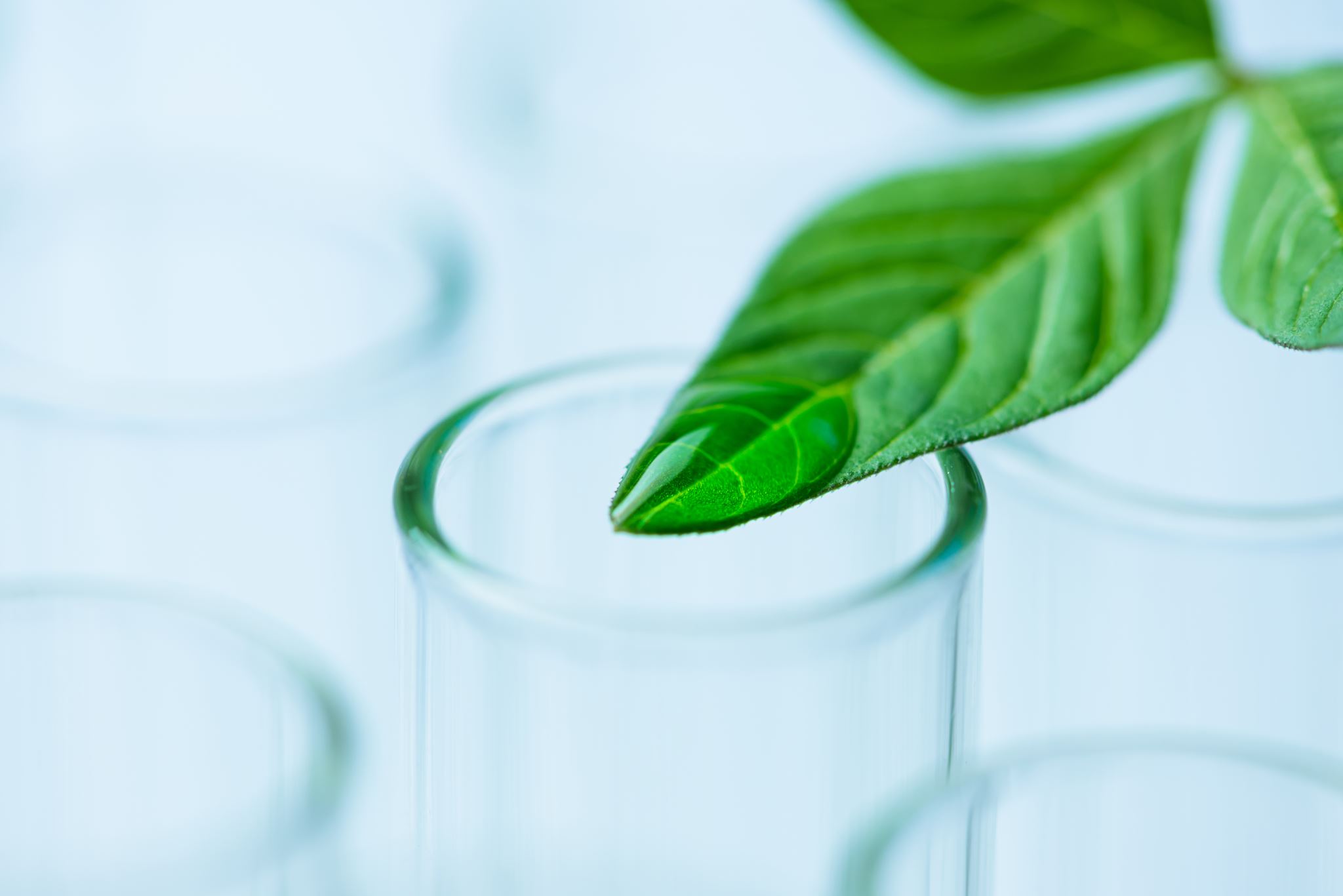 LEAF green tip slides
Print or share at lab meetings to start conversation
How many homes in  our labs?
ULT set at -80°C
ULT set at -70°C
Upright freezer set at -20°C
Cell culture hood
Biosafety cabinet
Fume cupboard
Maintain 
Declutter + consolidate
Rack to minimise retrieval times
Use empty boxes to avoid frost
Store at correct T 
Use smaller tubes to minimise space use
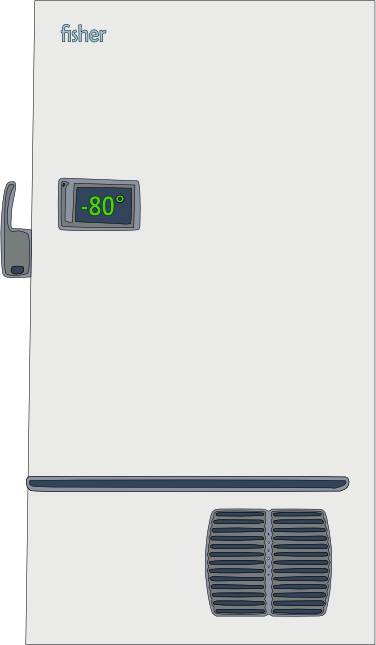 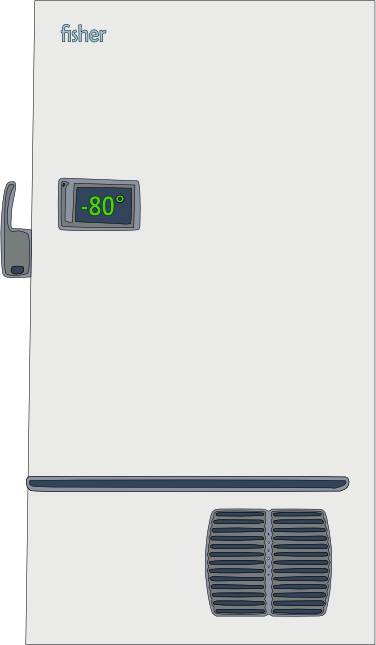 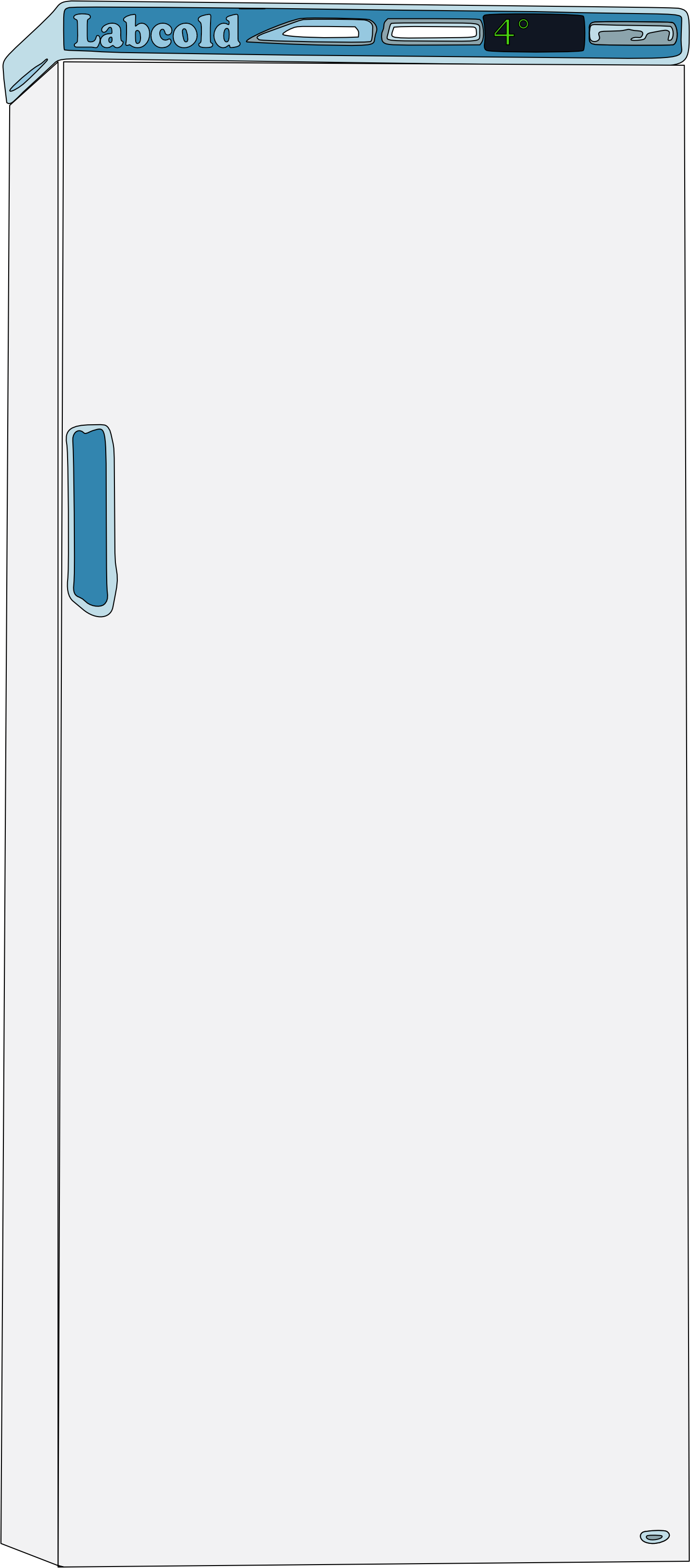 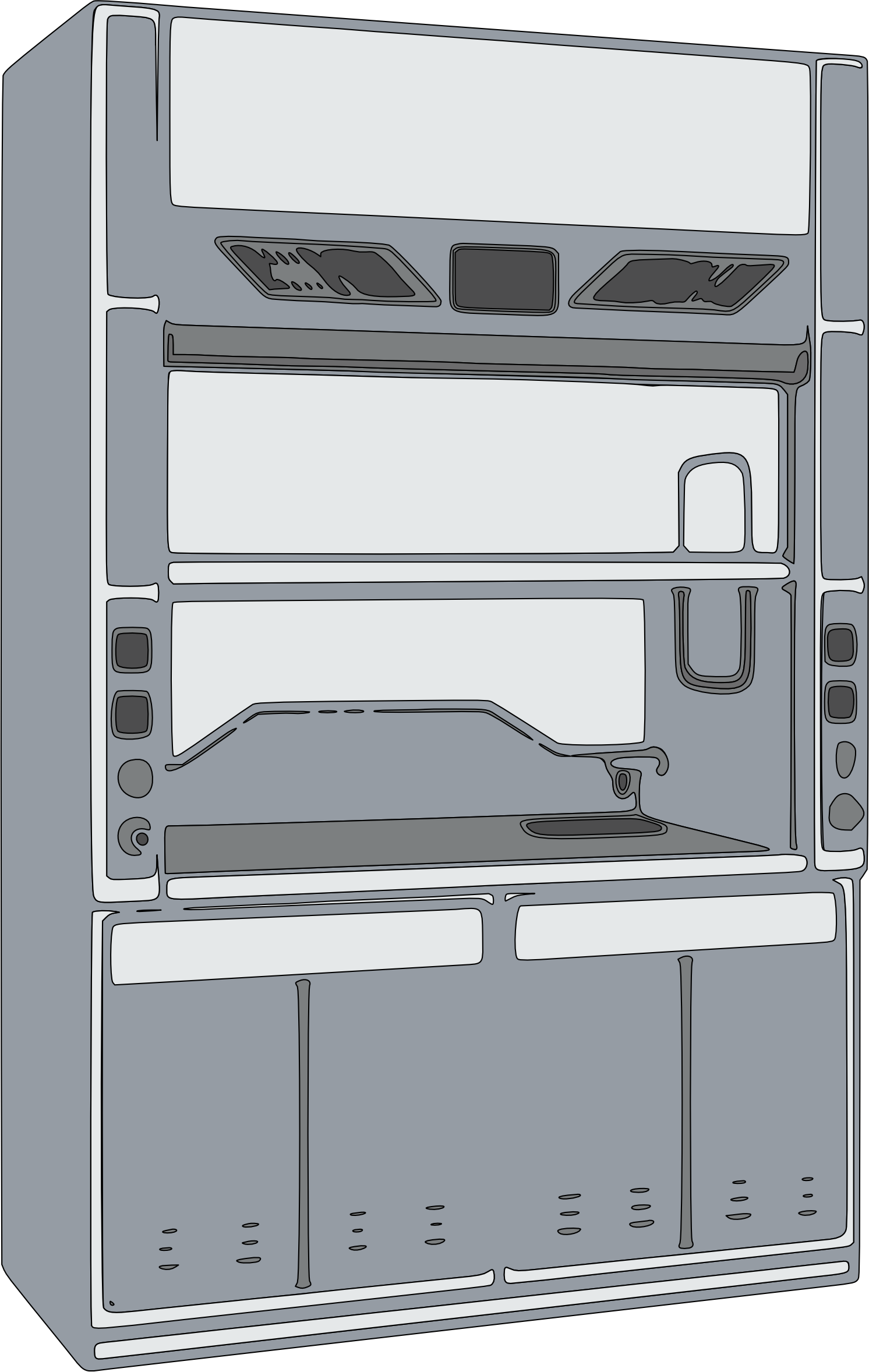 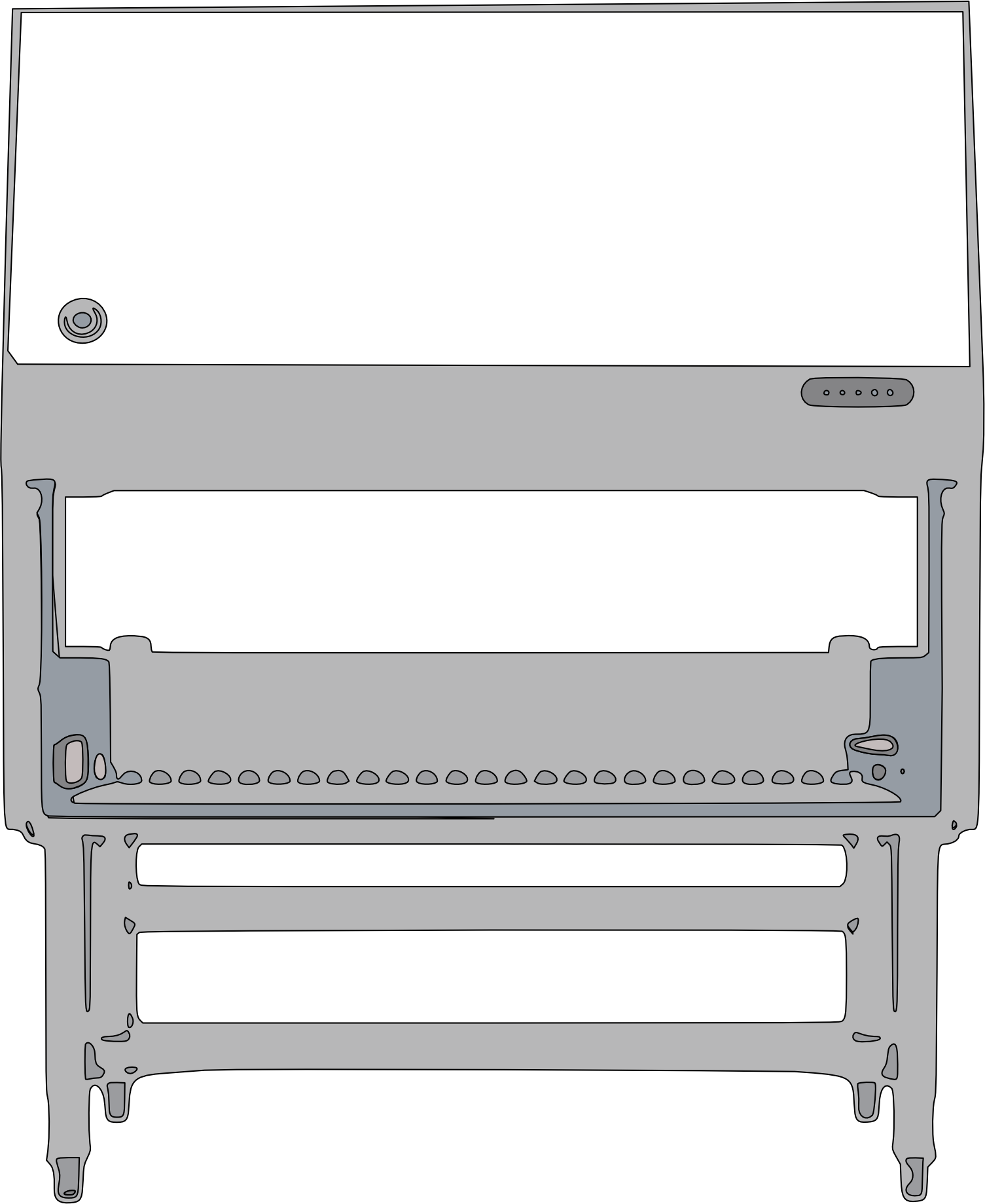 Switch OFF when not in use
Switch lights off
Do you need UV light? 15 min suffice
-70C
-80C
Declutter
Shut the sash (can cut by 50%)
Increasing Energy Use 
Equivalent  average UK 4 bed house electricity consumption (11.2 kWh/day)
0.3 UK Homes
0.2-1.7 homes –
Average 0.9 UK Homes
0.9 UK Homes
1 .2 UK Homes
2.5 UK Homes
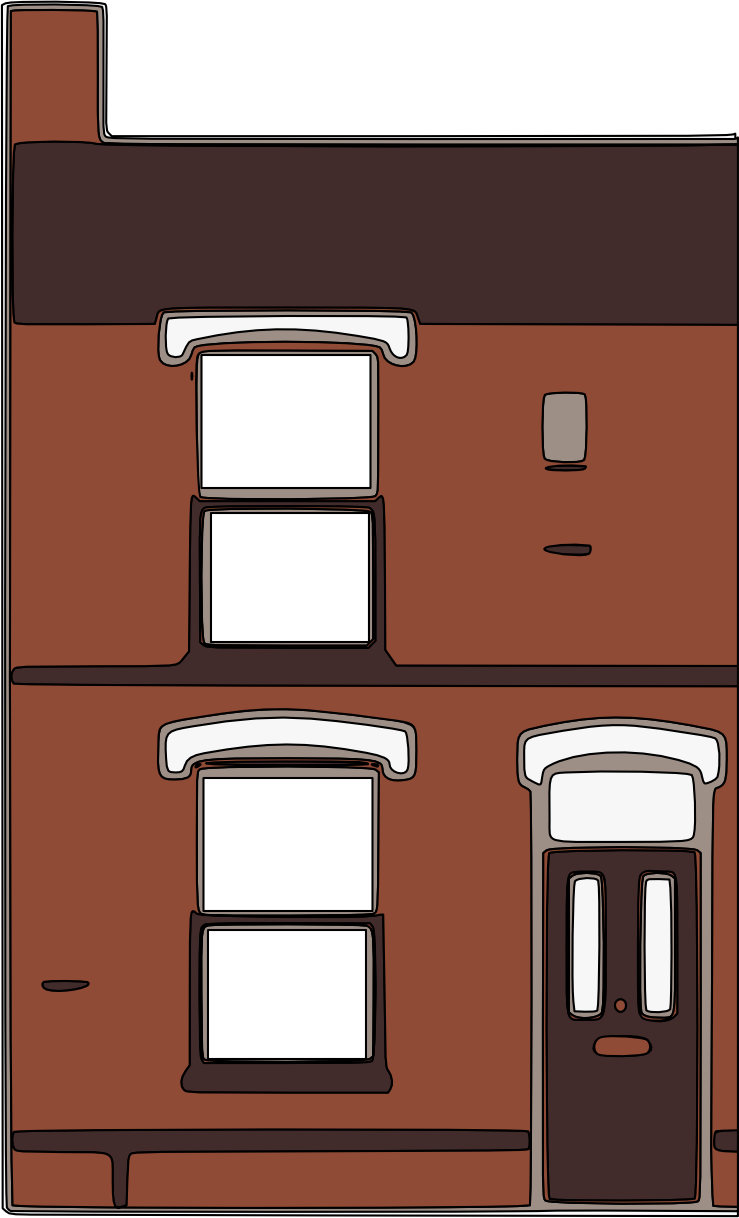 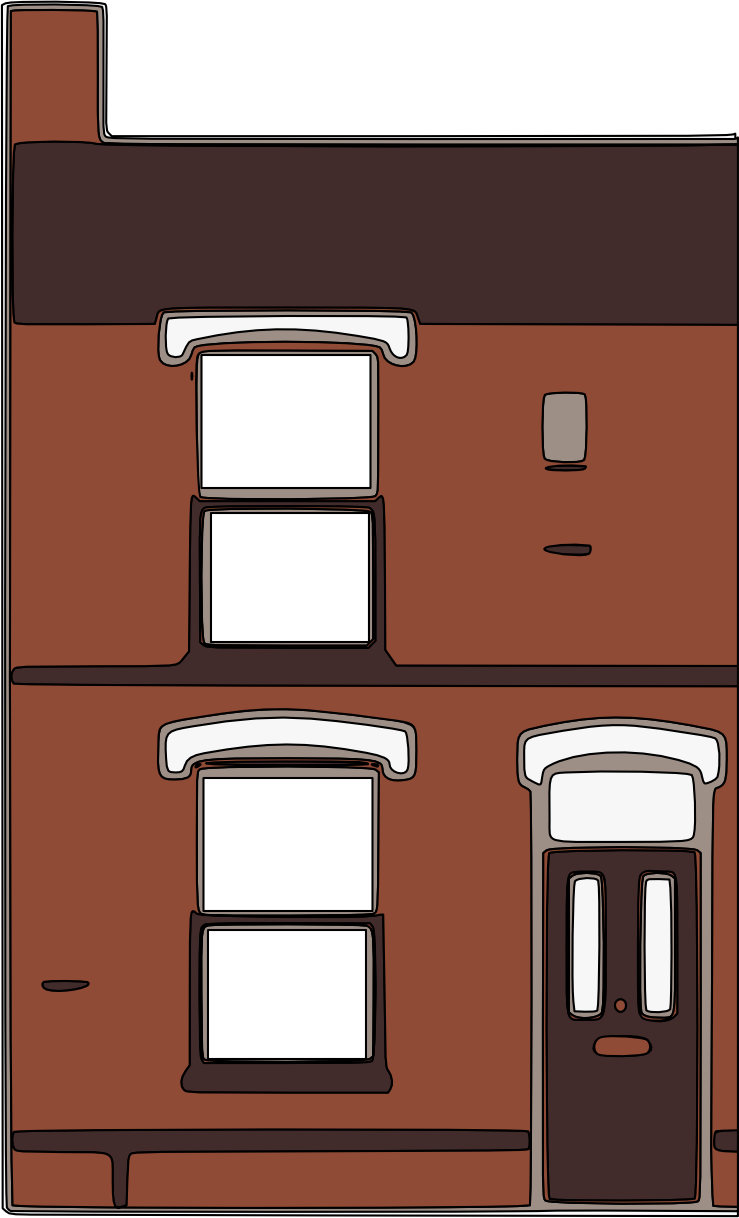 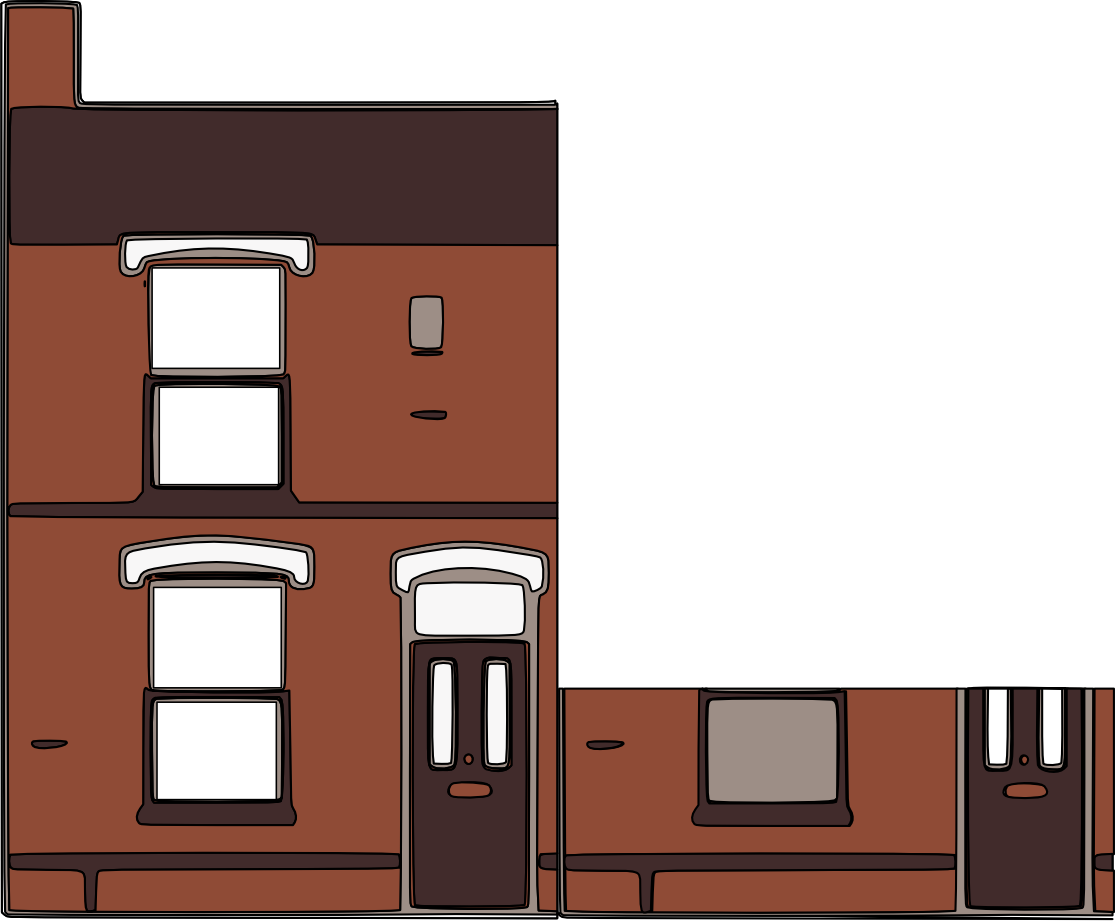 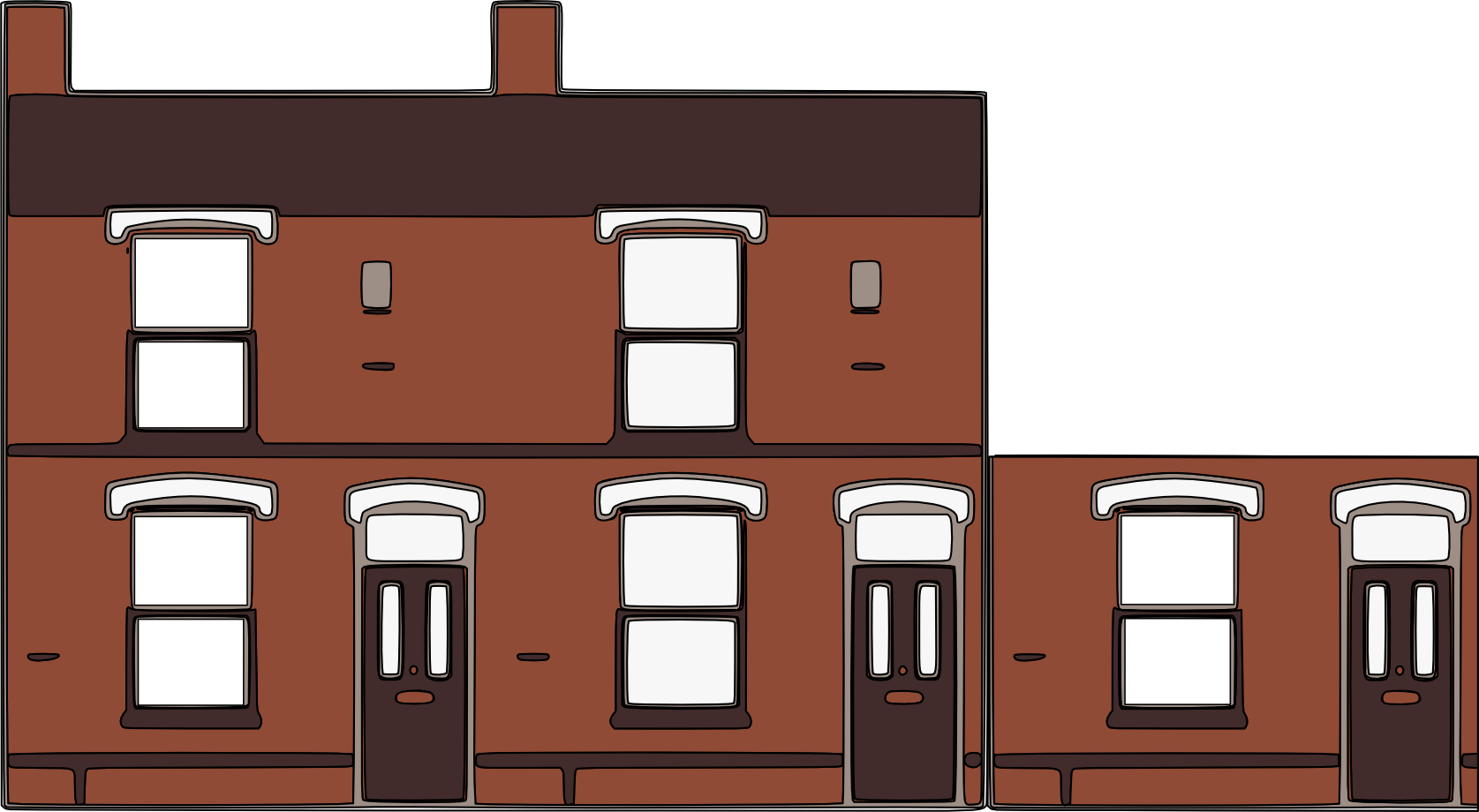 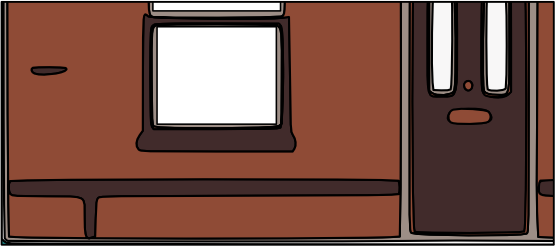 [Speaker Notes: Energy use UK homes: https://www.ofgem.gov.uk/information-consumers/energy-advice-households/average-gas-and-electricity-use-explained
4 bed house: 4,100/365 = 11.2 kWh/day (just Electricity).

Safety cabinet: https://nems.nih.gov/Documents/Newsletter/2021/10_October_2021/Biosafety_Cabinets.pdf
Incubator: https://www.thermofisher.com/document-connect/document-connect.html?url=https://assets.thermofisher.com/TFS-Assets%2FLED%2Fbrochures%2FBRCTHTINCEU-012320%20Final.pdf]
Cold storage
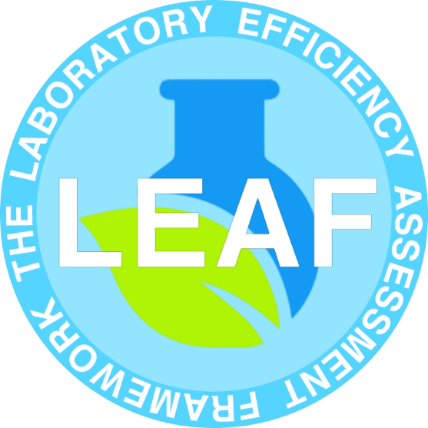 MAKING SCIENCE
SUSTAINABLE
Ensure your freezers are defrosted and filters+ seals cleaned.
Ensure samples are labelled consistently in your lab and managed regularly (clear up once a year).
Use appropriate boxes and racking: Keep an up-to-date inventory/map (incl. expiry dates)
Do not leave the door open longer than necessary  T rises very quickly - can damage sample and uses more energy.
What temperature is your freezer running at?
Check you are storing samples and chemicals at correct temperatures.
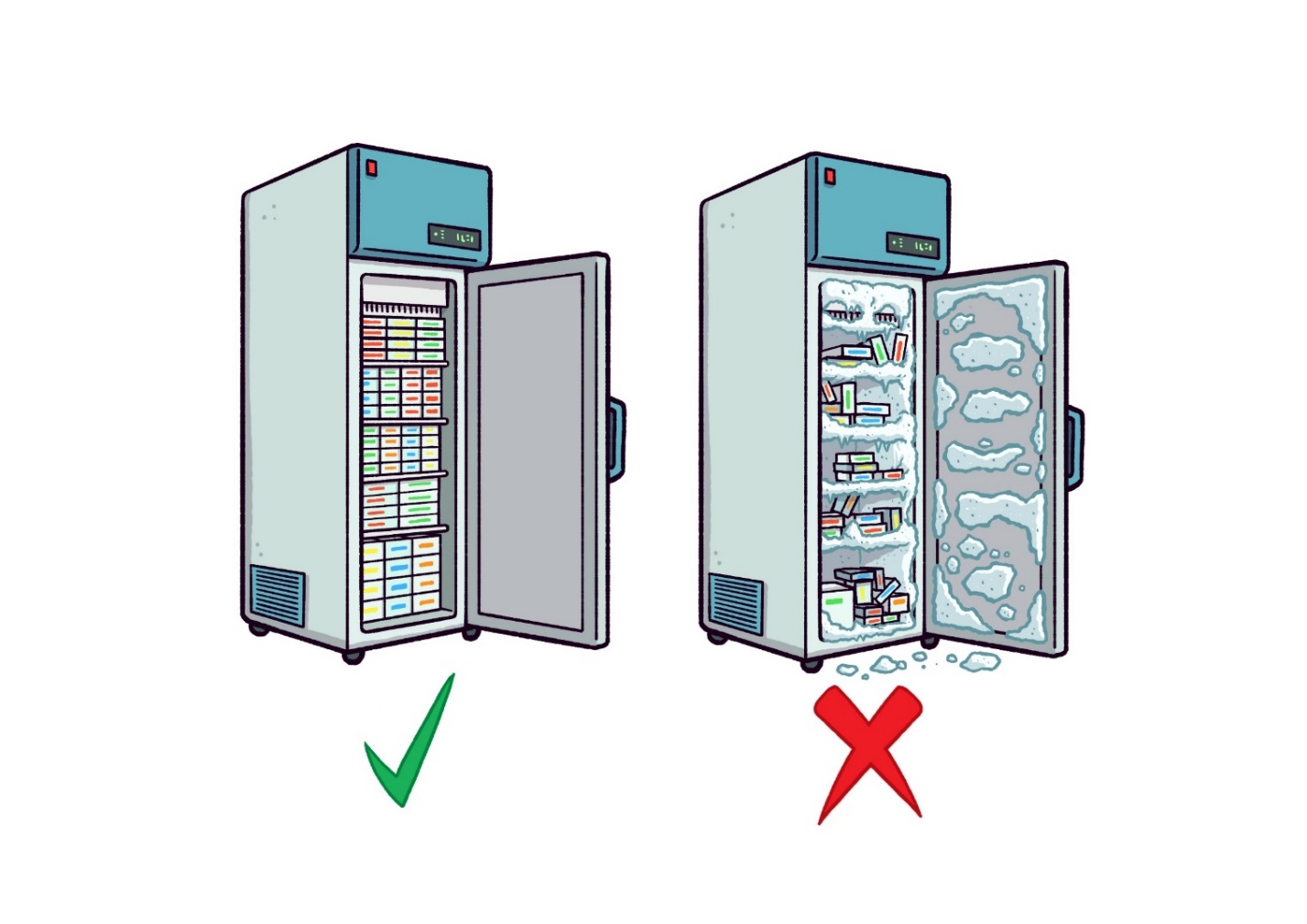 An ULT freezer set at -80°C uses as much energy as an average UK household, but increasing the temperature by 10°C can reduce energy consumption by 30%.
Across the world, labs are setting their ULTs at -70 or -75°C, saving energy and extending the ULT life (ULT freezers also use a lot of E for room temperature control.
[Speaker Notes: Farley, M. Efficient ULT freezer storage. 2015. https://www.ed.ac.uk/files/atoms/files/efficient_ult_freezer_storage.pdf

2. Leak LB et al. 2023. Forging a path toward a more sustainable laboratory. Trends Biochem Sci. 48(1):5-8. https://doi.org/10.1016/j.tibs.2022.09.001

3. -70 is the new -80. https://www.radboudumc.nl/getmedia/7834fa78-dd66-49b6-87b2-d73ee8c59597/Minus-70-is-the-new-minus-80_3.aspx

4. The SBF (Salford Biorepository Facility) operates within Medicines and Healthcare products Regulatory Agency (MHRA) and Human Tissue Authority (HTA) standards. It runs more than 12 ultra-low temperature freezers that operate at -75°C to ensure they are optimally preserved for future biomedical research.  Personal communication. They switched 10 years ago, have 12 ULTs, 50% opened daily and 50% closed most of the time. 
https://www.ncaresearch.org.uk/support-research/biomedical-biorepository/salford-biorepository-facility/#:~:text=The%20SBF%20operates%20within%20Medicines,preserved%20for%20future%20biomedical%20research. 

Sources for sample and chemical storage temperature
https://www.freezerchallenge.org/sample-storage-temp-info.html (use google forms)
Possible: https://www.lasec.com/blog/post/what-cold-storage-is-best-for-your-biological-samples  (being checked)]
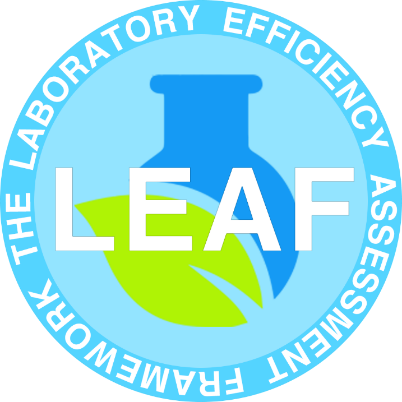 ULT
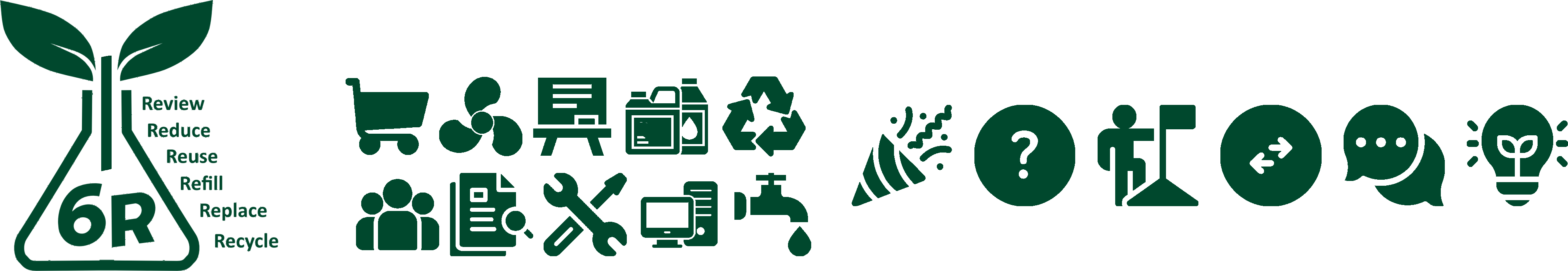 LEAF  AND 6R:
MAKING SCIENCE
Equipment
SUSTAINABLE
DID YOU KNOW?
MY CHALLENGE TO YOU
The Freezer Challenge is a global challenge in which thousands of scientists around the world compete and learn how to be more energy efficient with their lab’s cold storage, improve sample accessibility and save costs for their institutions. Sign up at https://www.mygreenlab.org/freezer-challenge.html
We are conducting our own studies through final year project students on sample viability in ULT freezers set at - 70°C. Please contact May Tassabehji m.tassabehji@manchester.ac.uk if you would like your samples to be part of her study.
ULT freezers used to be set at -65°C or - 70°C. In the 1980s, producers started to advertise lower temperature freezers. Despite the increased energy cost, no evidence was provided that lower temperatures improved sample stability or recovery (1).
An ULT freezer set at -80°C uses as much energy as an average UK household, but increasing the temperature by 10°C can reduce energy consumption by 30% (1,2).
Across the world, labs are setting their ULTs at -70 or -75°C, saving energy and extending the ULT life (3-4).
ULT freezers also use a lot of E for room temperature control.
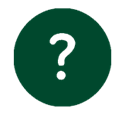 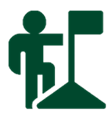 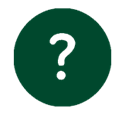 Consumables available to take or share can be found at tiny.cc/chemshare.
GET INVOLVED!
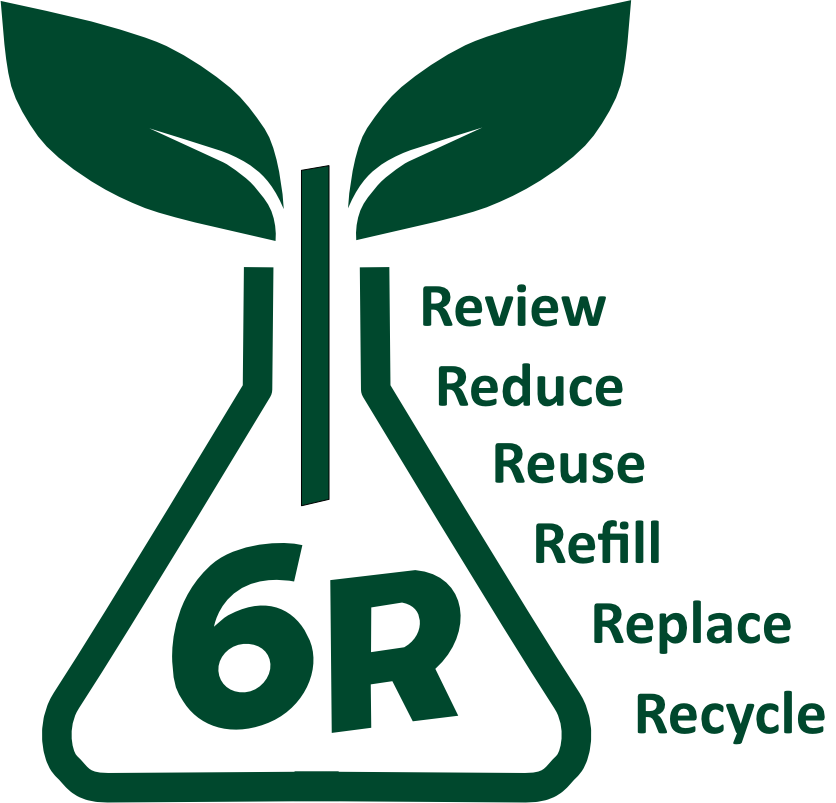 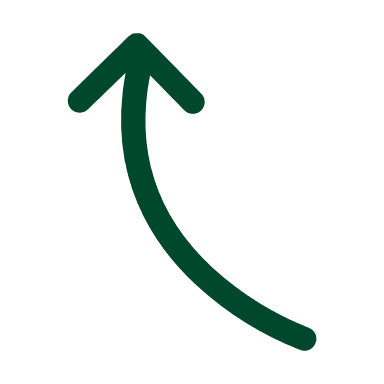 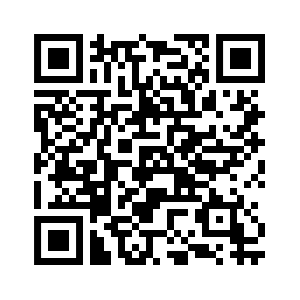 Scan to become a LEAF champion
[Speaker Notes: Farley, M. Efficient ULT freezer storage. 2015. https://www.ed.ac.uk/files/atoms/files/efficient_ult_freezer_storage.pdf

2. Leak LB et al. 2023. Forging a path toward a more sustainable laboratory. Trends Biochem Sci. 48(1):5-8. https://doi.org/10.1016/j.tibs.2022.09.001

3. -70 is the new -80. https://www.radboudumc.nl/getmedia/7834fa78-dd66-49b6-87b2-d73ee8c59597/Minus-70-is-the-new-minus-80_3.aspx

4. The SBF operates within Medicines and Healthcare products Regulatory Agency (MHRA) and Human Tissue Authority (HTA) standards. It runs more than 10 ultra-low temperature freezers that operate at -75°C to ensure they are optimally preserved for future biomedical research.  Personal communication. They switched 10 years ago, have 12 ULTs, 50% opened daily and 50% closed most of the time. 
https://www.ncaresearch.org.uk/support-research/biomedical-biorepository/salford-biorepository-facility/#:~:text=The%20SBF%20operates%20within%20Medicines,preserved%20for%20future%20biomedical%20research.]
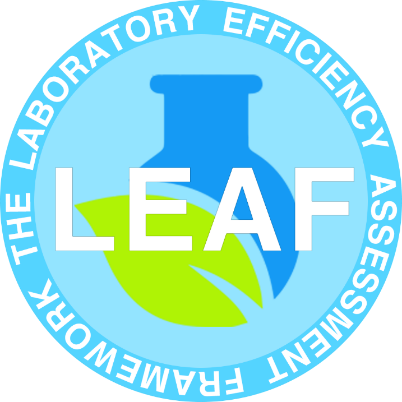 ULT
LEAF  AND 6R:
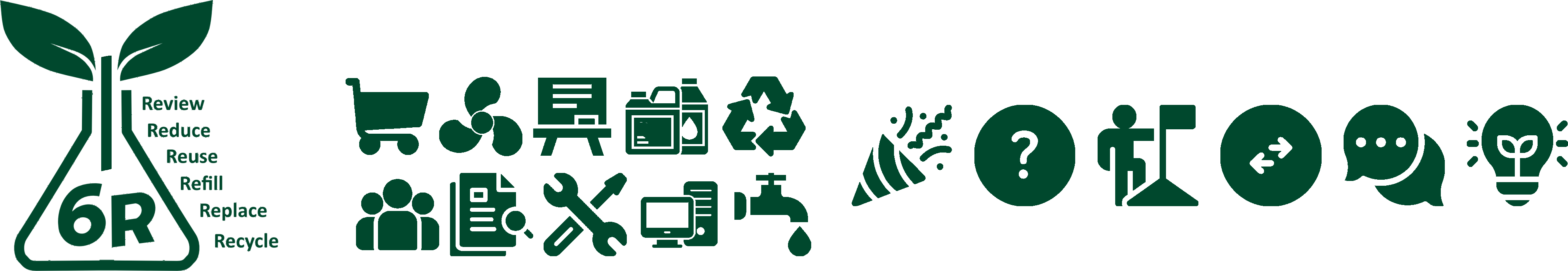 MAKING SCIENCE
Equipment
SUSTAINABLE
GOOD PRACTICE
GOOD PRACTICE
Clear out: Get rid of samples which are no longer needed and avoid further purchases!
Consider raising temperature in a lab meeting after reviewing evidence
Minimise volume of material stored in the ULT freezer
Contact May Tassabehji m.tassabehji@manchester.ac.uk to discuss if your samples could be part of her study.
Organise:
Use appropriate boxes and racking: Keep an up-to-date inventory/map
Label all freezer contents clearly: Your name, materials, expiry date. Use labels that will last!
Consider using smaller tubes to reduce storage space
Maintenance:
Defrost: Ice build-up poses a risk to samples by stopping the door from closing properly, and increasing energy demand
Clean up: Defrost and clean filters and seals to limit E loss, avoid issues and prolong life